My analysis of 贺照缇《我爱高跟鞋》
By Craig Deng
世界是一个不可能有公正的地方
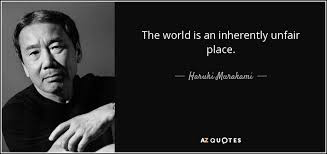 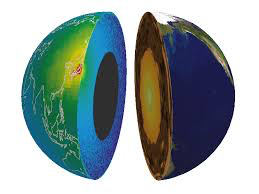 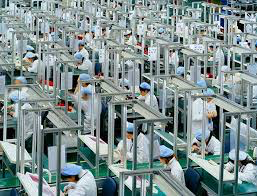 男女不平等
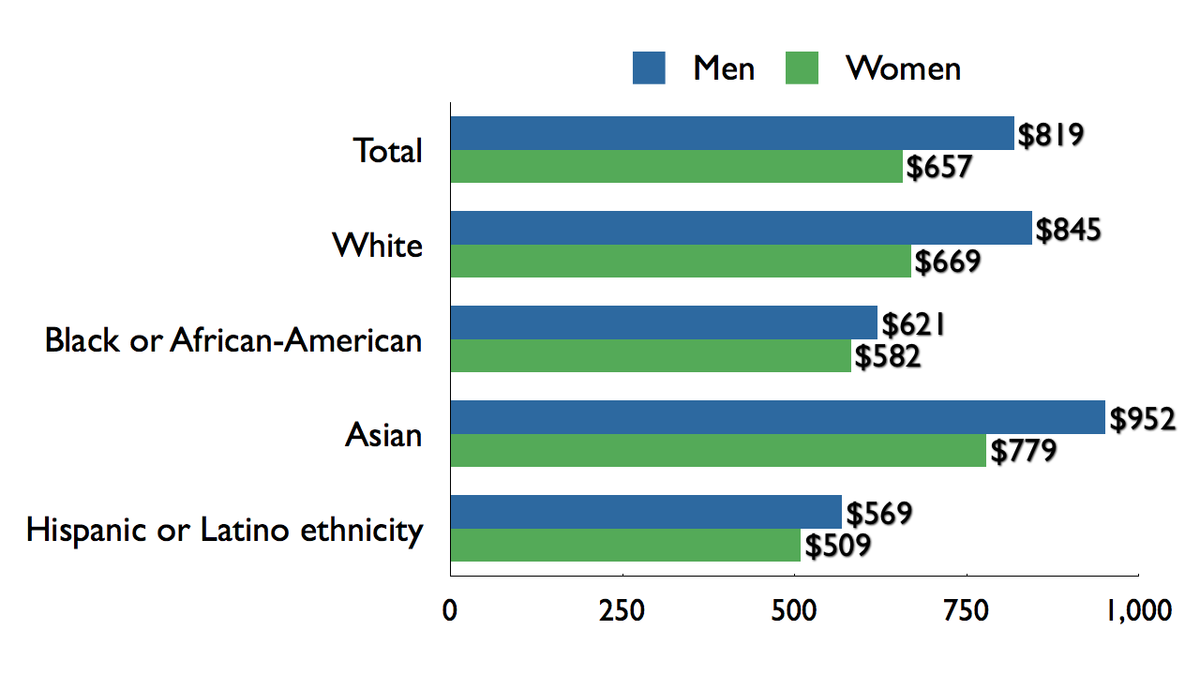 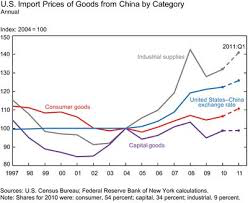 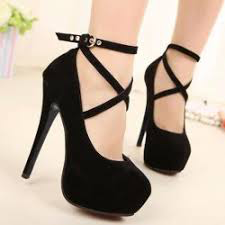 我认为这部电影非常有意思，它记录了今天我们的世界是多么不公平。这部纪录片显示，今天的文化中仍然存在着如此多的不公正现象。看到我们的世界如何分裂是一种耻辱。我喜欢这部纪录片对体力劳动者的同情，特别是那些需要更多关注或长时间工作的工人。它展示了这些在中国工作的人比在美国进行同样工作的人得到的报酬要少得多。在这部纪录片还反映出男性和女性工作者不能同工同酬。这些都是非常重要的话题，我喜欢看这部电影。这部影还讨论了中国和美国之间的市场有多不公平，表明中国的鞋子如何便宜，但美国制造的美国鞋子在美国价值不菲。（Ben）虽然生产高跟鞋，但他并不喜欢他的工作，因为很紧张，退休后，他想成为一名水果农民。总的来说，我认为这部纪录片是好的，但我真的很喜欢纪录片的主题。